محمد حسن فقيه
محمد حسن بن محمد حسين فقي.(1914-2004), أديب وكاتب وشاعر سعودي راحل.
*مولده
ولد الشاعر محمد حسن فقي بمدينة مكة المكرمة في (27)ذي القعدة عام 1331 للهجرة,
الموافق 1914م.
*نشأته:-
تلقى علومه بمدرستي الفلاح بمكة المكرمة وجدة, وتخرج من مدرسة الفلاح بمكة المكرمة 
وثقف نفسه 
بنفسه ووسع معارفه بالإطلاع على شتى كتب الأدب القديمة والحديثة , وكتب التاريخ 
والفلسفة وغيرها ودخل عالم الأدب من باب الهواية وبدأ نظم الشعر وكتابة المقال الأدبي 
وهو في سن الثانية عشرة, وكانت اول قصيدة نشرت له بعنوان(فلسفة الطيور)ف
ي مجلة (الحرمين) القاهرية.
*أعماله:
_عمل استاذا للأدب العربي والخط بضعة أشهر بمدرسة الفلاح.
_ساهم في تحرير جريدة صوت الحجاز , ثم جريدة البلاد.
_كان اول مدير عام لمؤسسة البلاد الصحفية.
_ثم عين رئيسا لتحرير جريدة(صوت الحجاز).
_ثم انتقل للعمل بوزارة المالية والاقتصاد الوطني فقضى شطرا كبيرا من حياته متنقلا في وظائفها.
_ثم عين مديرا عاما بها, وبعد ذلك عين سفيرا للمملكة في اندونيسيا أيام مؤتمر(باندونج).
_ثم نائبا لرئيس ديوان المراقبة العامة بالرياض, ثم طلب الإحالة للتقاعد للتفرغ لأعماله الخاصة.
*مؤلفاته:
_نظرات وأفكار في المجتمع والحياة-في جزئين-
_وهذه هي مصر.
_فيلسوف
_مذكرات وأفكار حول الحياة
_الأجيال
_مجموعة قصصيه
_بحوث إسلامية
_ملحمة شعرية في رحاب الأولمب
_ترجمة حياة
_مذكرات رمضانيه
_ديوان شعري بعنوان(قدر ورجل)-(رباعيات).
_صدرت أعماله الكاملة في ثمانية مجلدات عام1985م
*مرارة الذكرى
مشى في ركاب الحب جذلان في الضحى...وأمسى وما يشفيه إلا الترهب
وكيف تريدين التجلد من فتى...يرى روحه من جرحه تتسرب؟
لشتان قلب في الحياة منعم...وقلب شقي بالحياة معذب
وشتان ما بيني وبينك صائد...يخيب وظني نافر يتهرب
وتنسين ما أنسى _ كما قلت _لحضة...أعادت جديبي في الهوى وهو مخصب
رأيت الرضا فيها يلوح بوجهه...كما لاح في وجه السماوات كوكب
لقد عشت ما ألقى سوى الصاب مشربا...وهذا النمير العذب يسقي فأشرب
وهذا الجمال العبقري يثيرني...ويرفد نهري بعد ان كان ينضب
*وفاته:
توفي عن 93 عاما في منزله بمدينة جدة في يوم السبت 16شعبان 1425 للهجرة, 2 أكتوبر 2004.
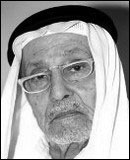 هاجر البلوشي
 
151051
د. مهند